Quantitative Chemistry
Ar x number of atoms of that element

Mr of the compound
Relative Formula Mass (Mr)
=
% mass of an element in compound
x100
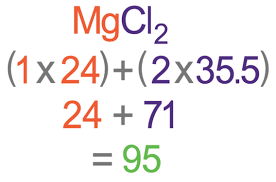 e.g. % by mass of chloring in MgCl2
Ar of Mg is 24, there are 2 atoms    2 x 24 = 48
Mr of compound (see opposite) – MgCl2 = 95

Calculation = (48/95) x 100 = 50.1%
Total of all the relative atomic masses of all the atoms in the compound
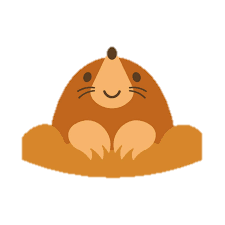 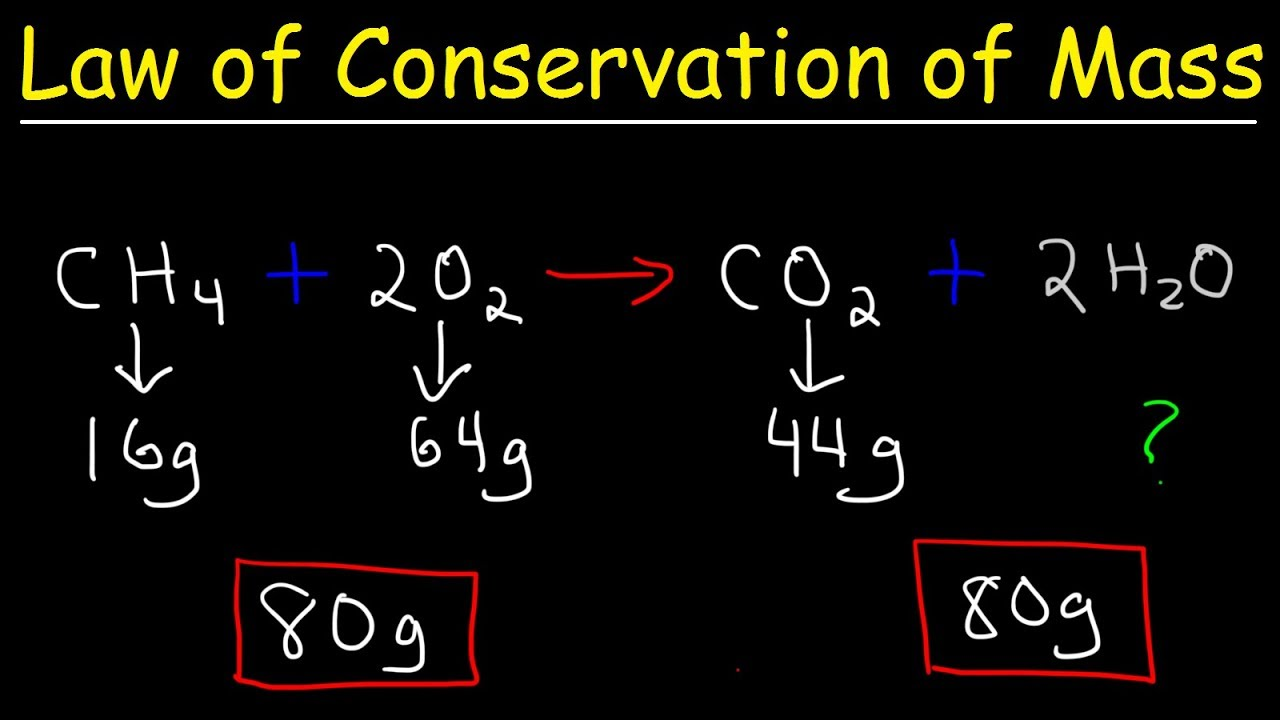 1 Mole
= 6.02 x 1023 particles 
(atoms, molecules, ions)

= Ar or Mr in grams 

e.g. 	Ar Mg is 24 and 1 mole Mg is 24g
	Mr MgCl2 is 95 and  1 mole is 95g
Mass may seem to increase if oxygen from the air reacts 

Mass may seem to decrease if a gas escapes into atmosphere
H2O would therefore be 36g
Total mass of reactants 
=
Total mass of products
Working out the balanced symbol equations from the masses

Calculate number of moles by mass/Ar
Divide number of moles of each substance by the smallest number of moles
If any are not whole numbers – multiply all by the same amount to become whole
Write the balanced equation
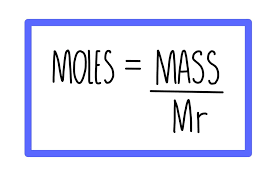 Learn and rearrange
1. Calculate the number of moles in 34g of LiOH.  (Li – 7  O – 16  H – 1)

Mr LiOH = (1 x7) + (1 x 16) + (1 x 1)
= 7 + 16 + 1 = 24

Number of moles = 34/24 = 1.4 mol


2. Calculate the mass of water in 4.5mol (H – 1, O – 16)

Mr water H2O = (2 x 1) + (1 x 16) = 18

4.5 = mass / 18
4.5 x 18 = mass
= 81g
8.1g ZnO reacts completely with 0.6g of carbon to form 2.2g of carbon dioxide and 6.5g zinc

Mr ZnO = (65 +16) = 81  Mr C = 12
      Mr CO2= 12 +(2 x 16) = 44   Mr Zn 65

ZnO = 8.1 / 81 = 0.1mol     C =0.6 / 12 = 0.05mol
CO2 = 2.2 / 44 = 0.05 mol    Zn = 6.5 / 65 = 0.1mol

2. Divide by the smallest 0.05
ZnO = 0.1/0.05 = 2         C = 0.05/0.05 = 1 
CO2 = 0.05/0.05 = 1        Zn = 0.1 / 0.05 = 2

3. Equation   2 ZnO + C → CO2 + 2 Zn
Limiting Reactants
In a reaction to produce sodium sulfide, Na2S, 9.2 g of sodium is reacted with 8.0 g of sulfur. Which reactant is in excess and which is limiting?

Step 1: Write a balanced equation:	2Na + S → Na2S     (2 : 1 mols of Na react with S)

Step 2: Calculate the relative formula masses (Mr):  Na = 23,  S=32   Na2S = (2 x 23) + 32 =  78

Step 3: Calculate the number of moles
Na = 9.2/23 = 0.4 mols             S = 8.0/32 = 0.25 mols      but  1.6 : 1 mols of Na reacted with S

Step 4: Identify the reactant in excess / limiting

Na must be limited because there is less than 2mols (needs to be double of S but it is not
S is in excess because it is more than half the number of moles of Na
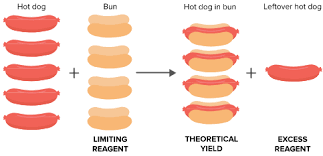 Look at p127 for an example to show how to calculate the mass of a reactant
Concentrations of solution
6 mark calculation questions
Make sure you can do this!
How many moles of NaOH are in a 25cm3 solution with a concentration of 56 g/dm3?
=
Mass of solutes (g)

Volume of solvent (dm3)
Concentration
(g/dm3)
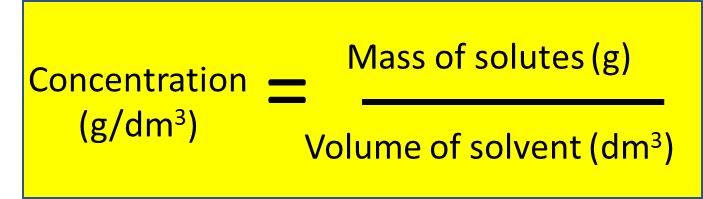 Exam tip!
Change volumes to dm3
1dm3 = 1000cm3
Step 1 and 2 use this equation
Change volume to dm3
25/1000 = 0.025dm3
2. Calculate mass    56 = mass / 0.025
                                   56 x 0.025  = mass
				= 1.4


Use the moles, mass and Mr equation
3. Calculate Mr NaOH = (1x23)+(1x16)+ (1x1)
= 23 + 16 + 1 = 40
4. Number of moles = mass / Mr
				= 1.4 / 40

Number of moles = 0.035 mols
What mass of sodium chloride would be needed to form a 3.2g/dm3 in a 45cm3 solution

Change volume to dm3

45/1000 = 0.045dm3 

2. Calculate mass

3.2 = mass / 0.045
3.2 x 0.045 = mass
= 0.144g
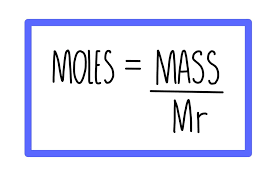 Step 3 and 4 use this equation